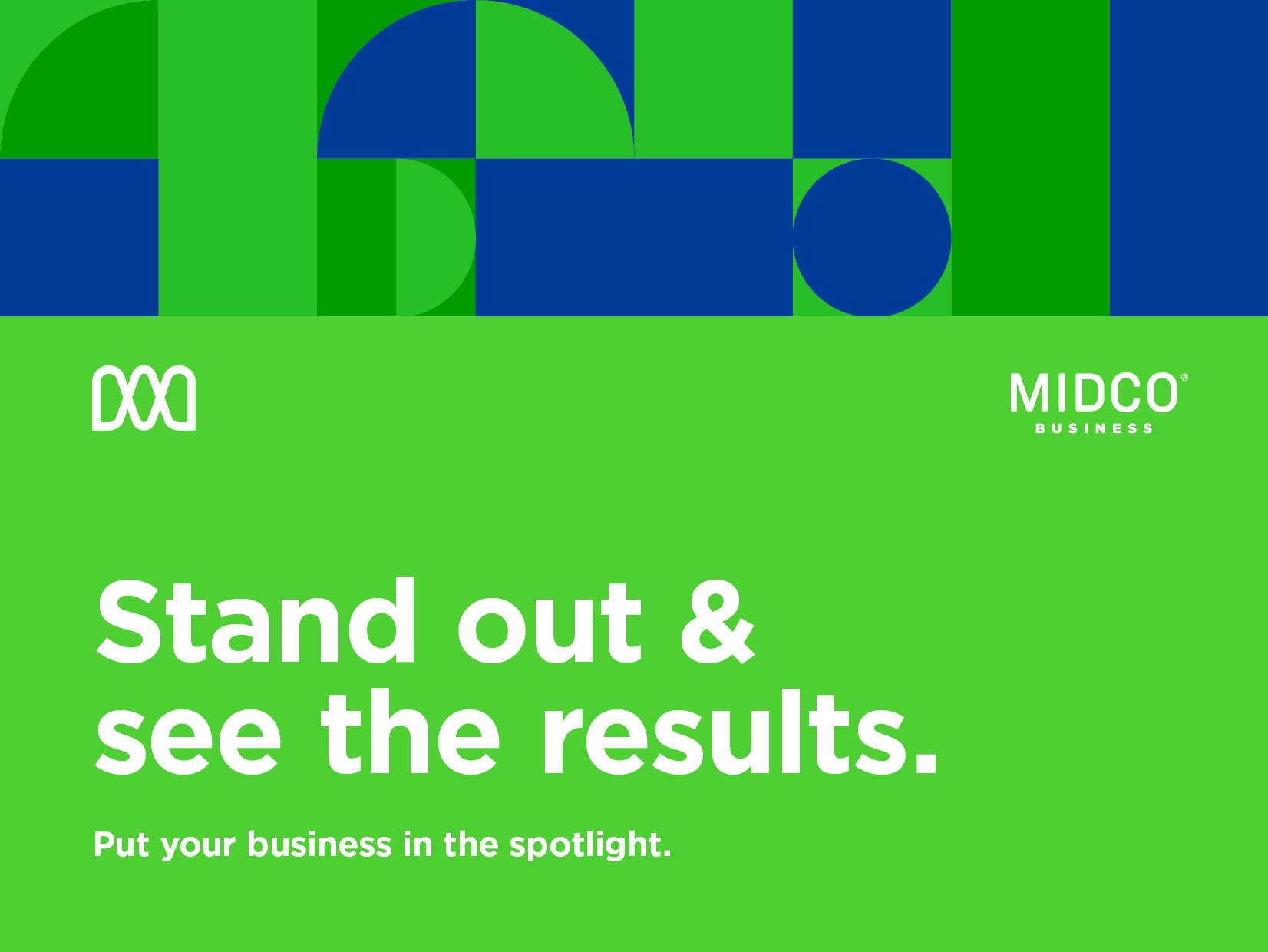 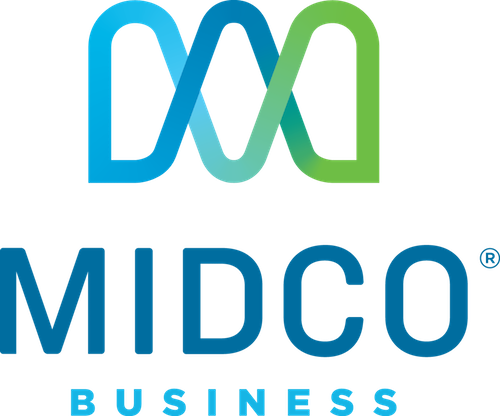 Overview
PRODUCTS
$	YouTube
$	OTT
$	TV/Sports Advertising
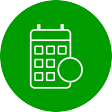 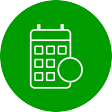 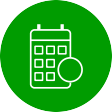 58301 - 36 MILE RADIUS
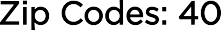 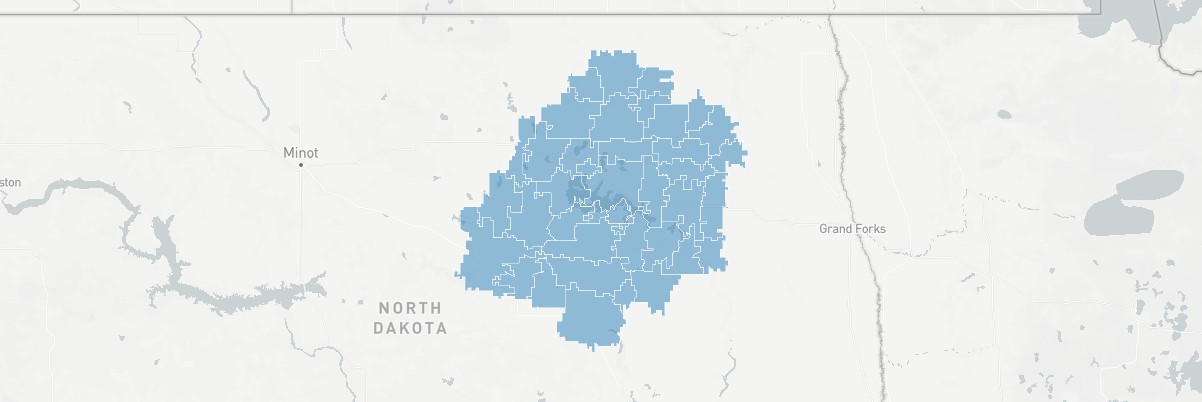 Population: 32,339
Median Age: 47
Average Home Value: $104,549
Average Income: $76,891
People/Household: 104,549
# of Businesses: 1,069
Audience Targeting
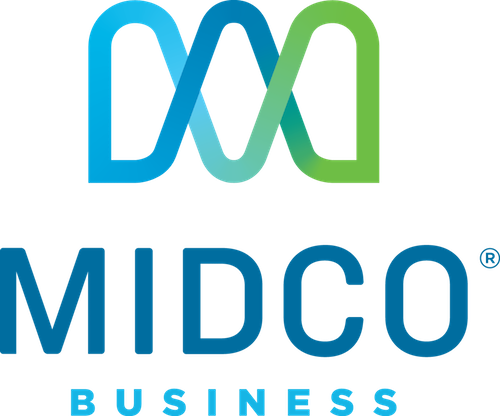 Where do my customers live online?
Finding your audience and where they spend most of their time is key to capturing their attention. We use several data sources to gauge things like interests, demographics, extra resources and time spent online. The results give us a clear map of where to place your ad.
Target Interests
Food & Drink
Hotels & Accommod…
Outdoors
Tourist Destinations
Travel
Travel Agencies & S…
AUDIENCE TARGETING APPLIES TO:
Travel Guides & Trav…
YouTube
OTT
TV/Sports Advertising


TARGET DEMOGRAPHICS

Gender	All

Age	25-64

Income	50k+

Family	All

Education	All
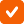 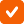 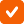 April 2025
Confidential & Proprietary | Prepared for Devils Lake Chamber of Commerce
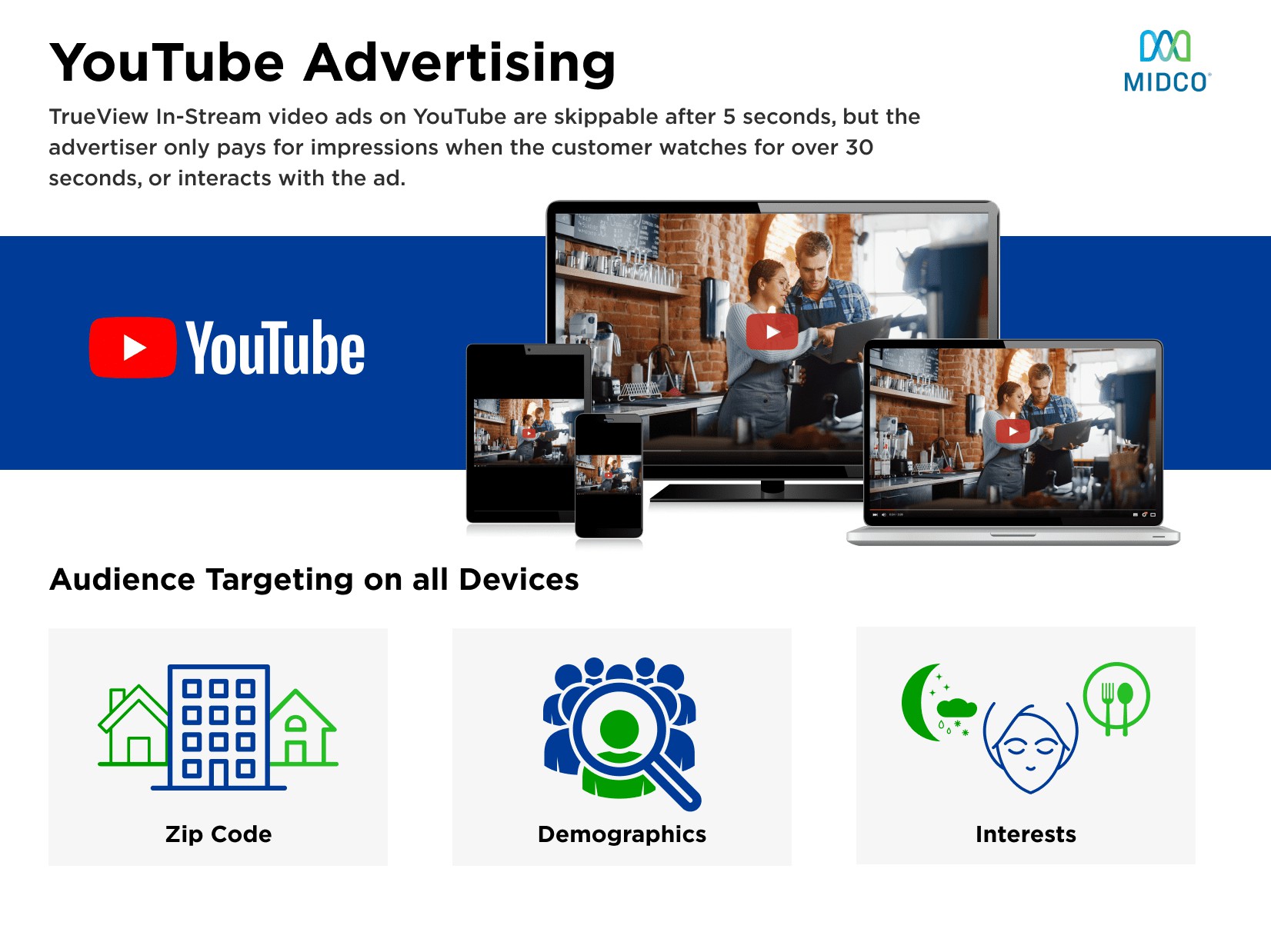 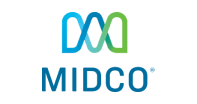 April 2025
Confidential & Proprietary | Prepared for Devils Lake Chamber of Commerce
Over-the-Top
Targeted video advertising across ANY internet connected TV or mobile device within premium, short- and long-form content.
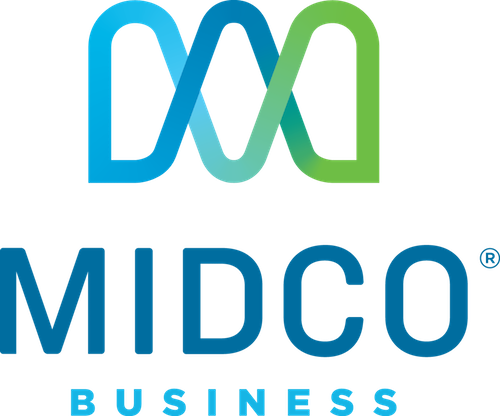 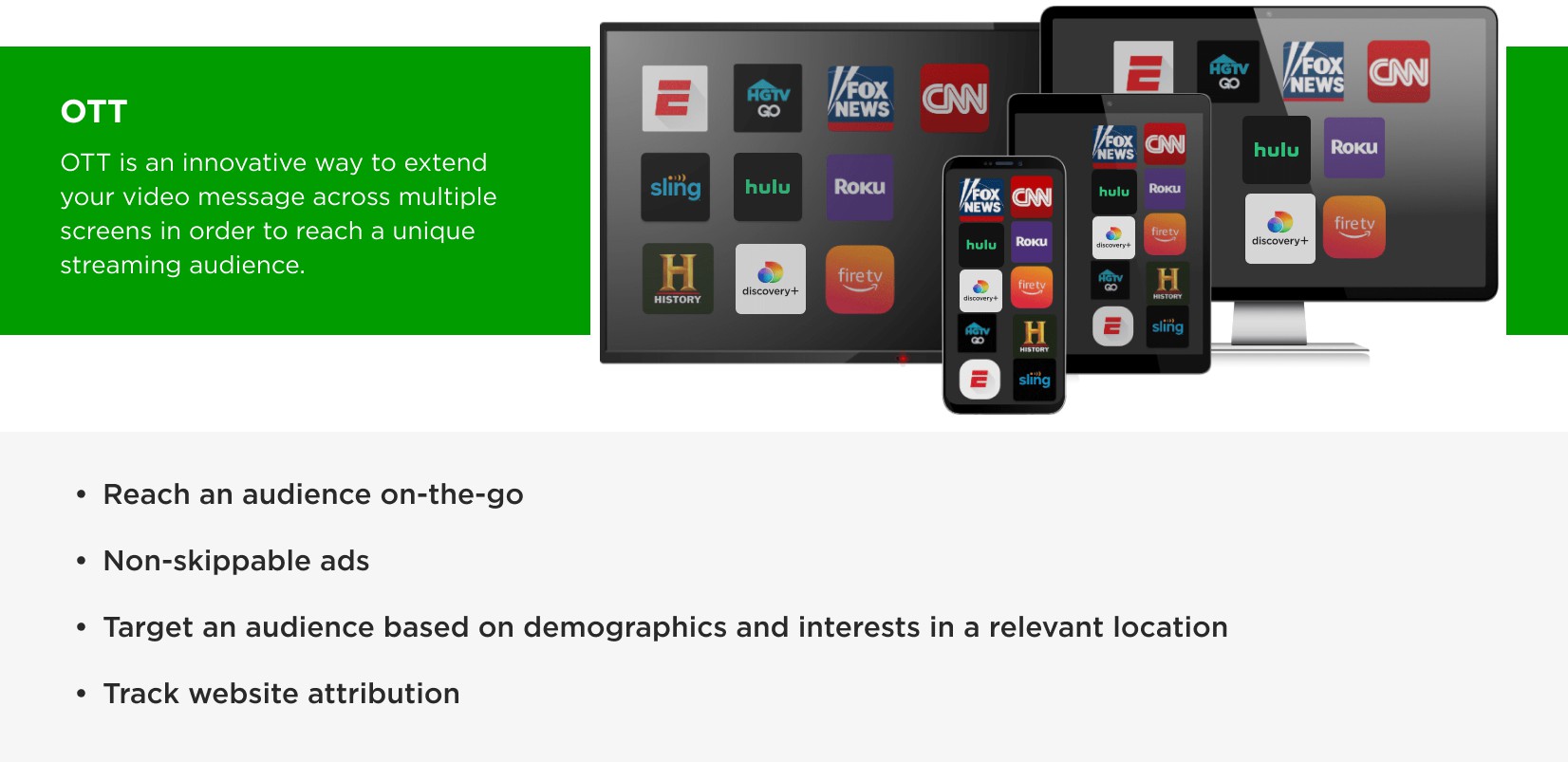 April 2025
Confidential & Proprietary | Prepared for Devils Lake Chamber of Commerce
Networks
This is a list of networks where your ad may appear by relation to Contextual, Demographic, and Industry data.
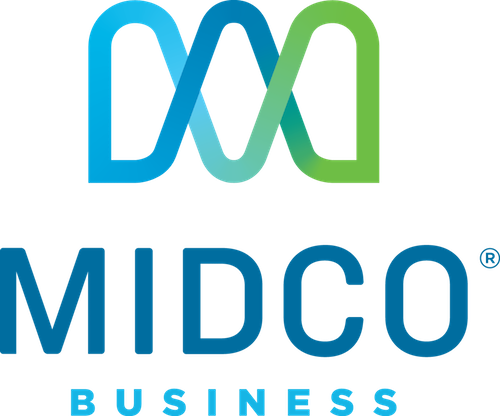 Demographics and Psychographics supported by Winter 2022 MRI-Simmons USA.
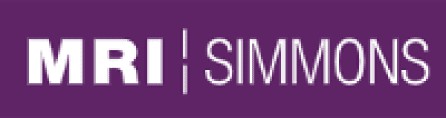 Audience Interests
Demographic
Industry
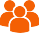 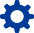 Retrieved from Simmons Insights Database
Travel Channel
Sportsman Channel
TLC
CNBC
Disney
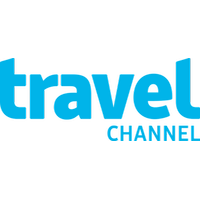 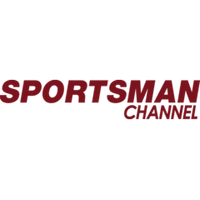 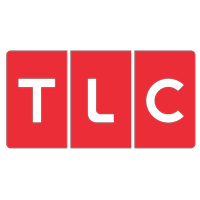 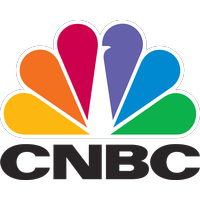 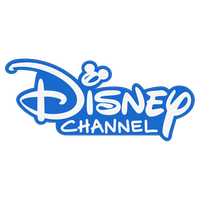 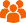 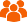 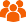 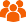 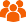 NFL App
Fox Sports
TNT
Nickelodeon
Cartoon Network
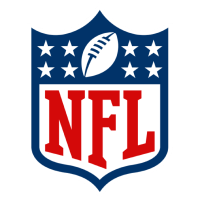 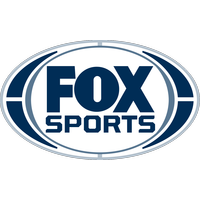 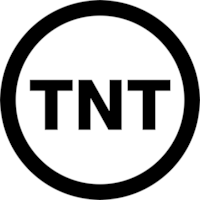 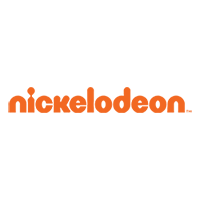 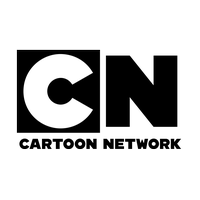 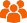 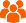 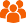 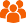 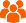 Outdoor Channel
ESPN
History
Destination America
HGTV
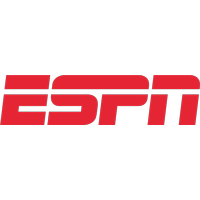 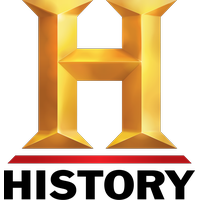 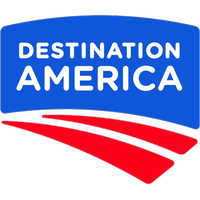 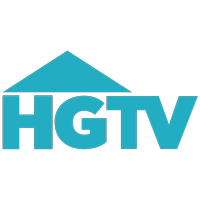 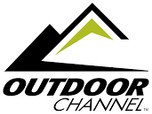 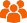 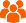 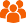 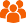 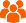 Bravo
Oxygen
E!
Lifetime Movies
Cooking Channel
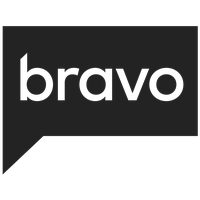 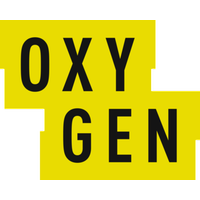 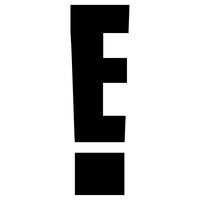 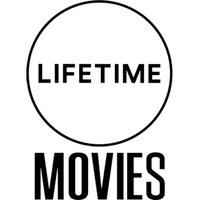 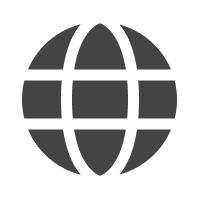 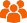 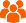 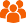 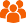 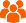 April 2025
Confidential & Proprietary | Prepared for Devils Lake Chamber of Commerce
Analytics
MIDCO
With Midco, you always know exactly what was delivered  for your advertising dollar.
24/7 access to an industry leading dashboard with unprecedented transparency.

Campaign impressions and engagement data by website.
Ad saturation by geography with impressions heat map.
Lift measurement available after 3 months to show the true impact of the digital program.*

* Lift measurement is only available with a 3-month campaig n and SOK impressions/month leveraging platform creative and Dixel placement on the site.
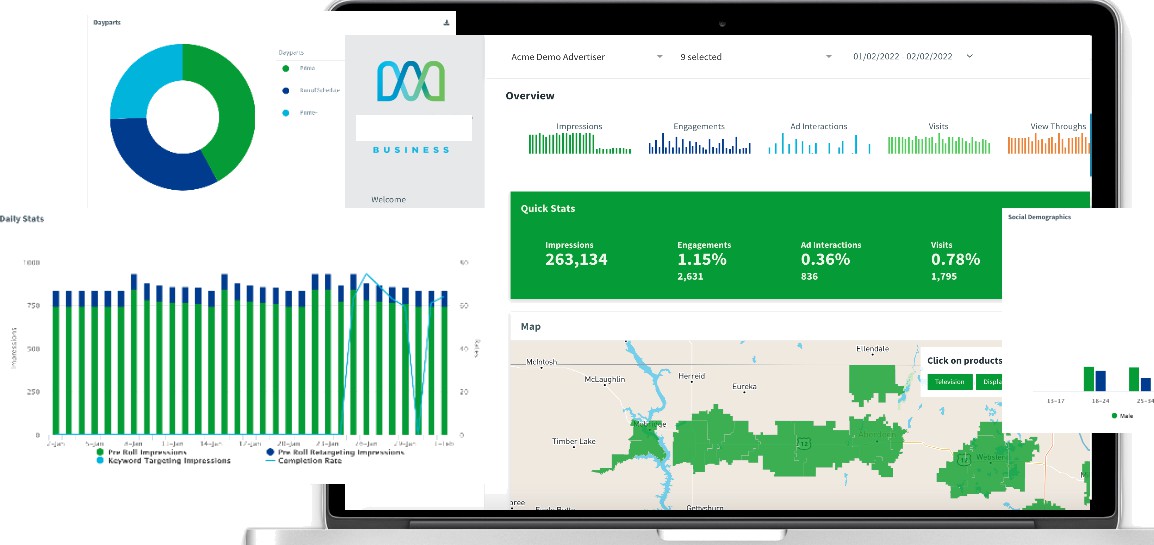 MIDCO”
1. II
Budget 1
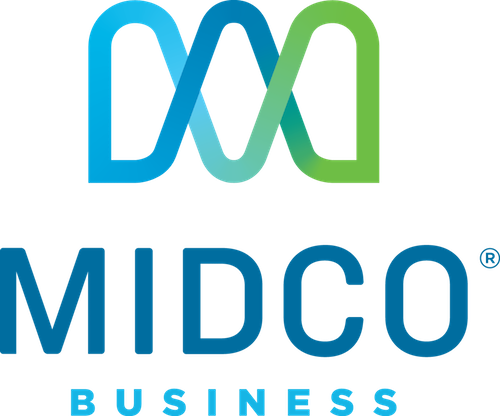 BUDGET 1
4-MONTH TERM
CLIENT AGREEMENT
4 MONTHS START DATE: END DATE:
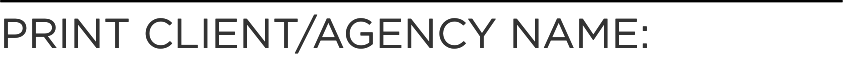 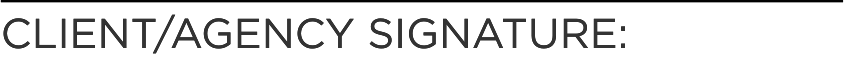 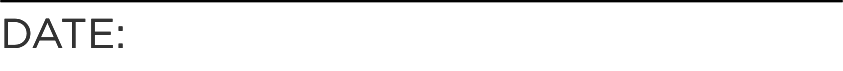 April 2025
Confidential & Proprietary | Prepared for Devils Lake Chamber of Commerce
Budget 2
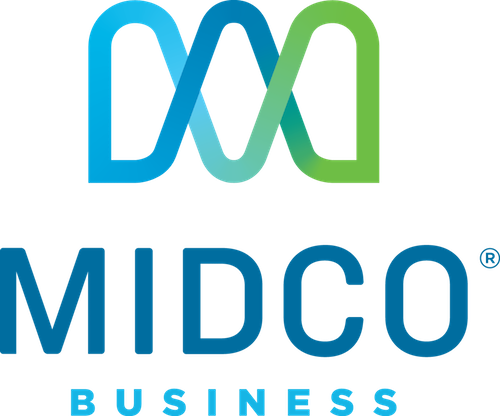 BUDGET 2
4-MONTH TERM
CLIENT AGREEMENT
4 MONTHS START DATE: END DATE:
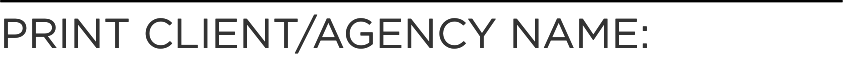 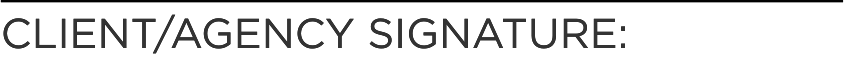 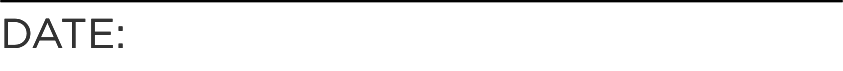 April 2025
Confidential & Proprietary | Prepared for Devils Lake Chamber of Commerce
Budget 3
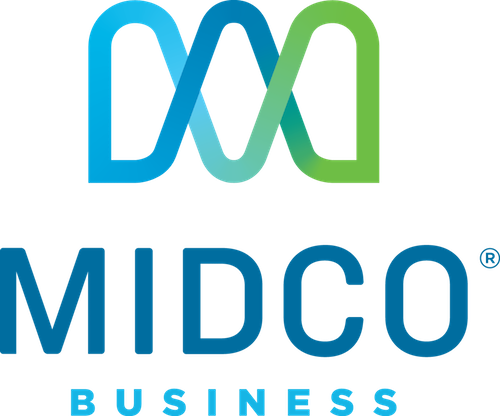 BUDGET 3
4-MONTH TERM
CLIENT AGREEMENT
4 MONTHS START DATE: END DATE:
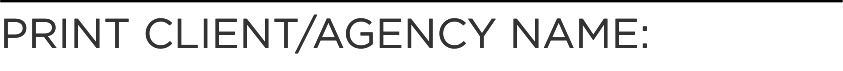 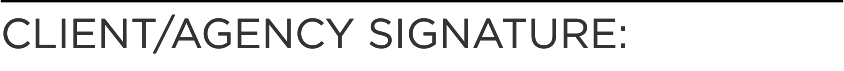 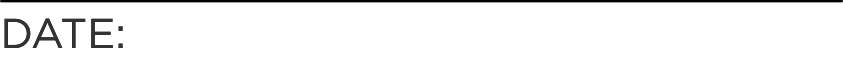 April 2025
Confidential & Proprietary | Prepared for Devils Lake Chamber of Commerce